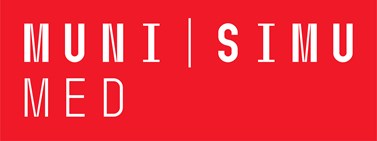 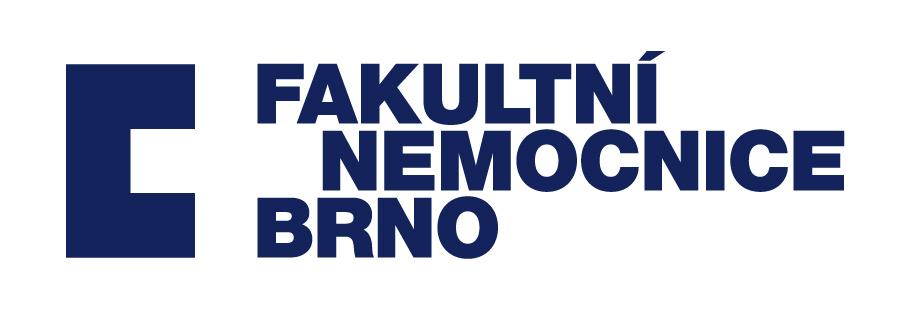 NEUROINFEKCE
Klinika dětských infekčních nemocí
MUDr. Adriana Braunová Ph.D.
1
Neuroinfekce
Klinická manifestace
Serózní meningitidy
Purulentní meningitidy
Diagnostika
Terapie
Diferenciální diagnostika
2
Klinická manifestace
Febrilie, pozitivita meningeálních jevů, fotofóbie, fonofóbie, cefalea, zvracení
Ložiskové neurologické příznaky, porucha vědomí, křeče, kožní projevy


POZOR - novorozenec: nespecifické projevy, poruchy termoregulace, svalového tonu, encefalický  pláč, porucha krmení
Celkové příznaky 
Neurologické příznaky 
Příznaky ICH

CAVE – věk!
3
Vyšetření meningeálních příznaků
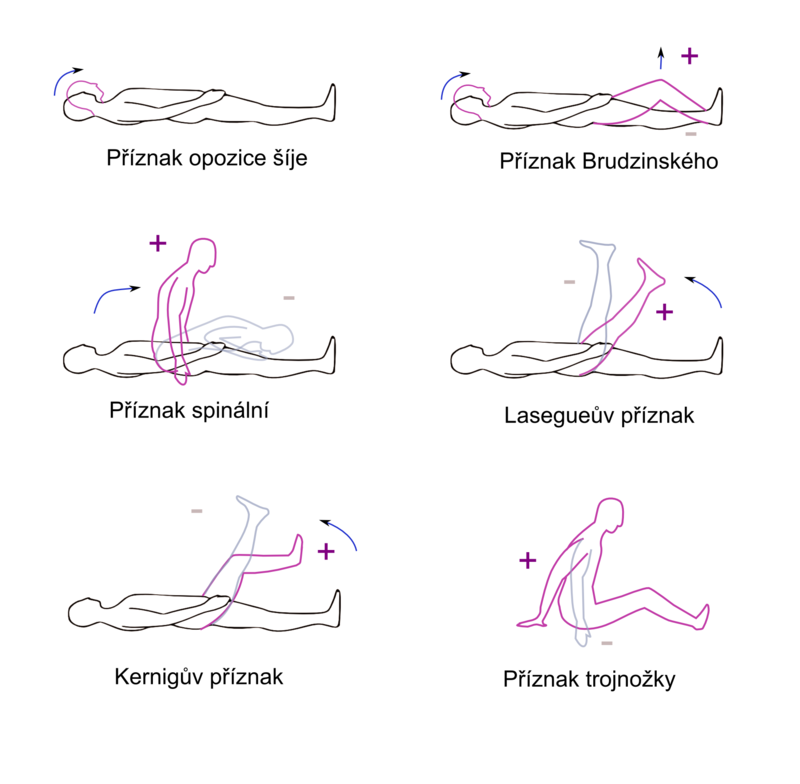 Vyšetřujeme: na rovné podložce, v klidu

RIZIKOVÁ ANAMNÉZA
(riziková perinatální anamnéza, přisátí klíštěte, epidemiologická a cestovatelská anamnéza atd.)

SUSPEKCE NEUROINFEKCE – VŽDY hospitalizace – lumbální punkce
Kožní projevy
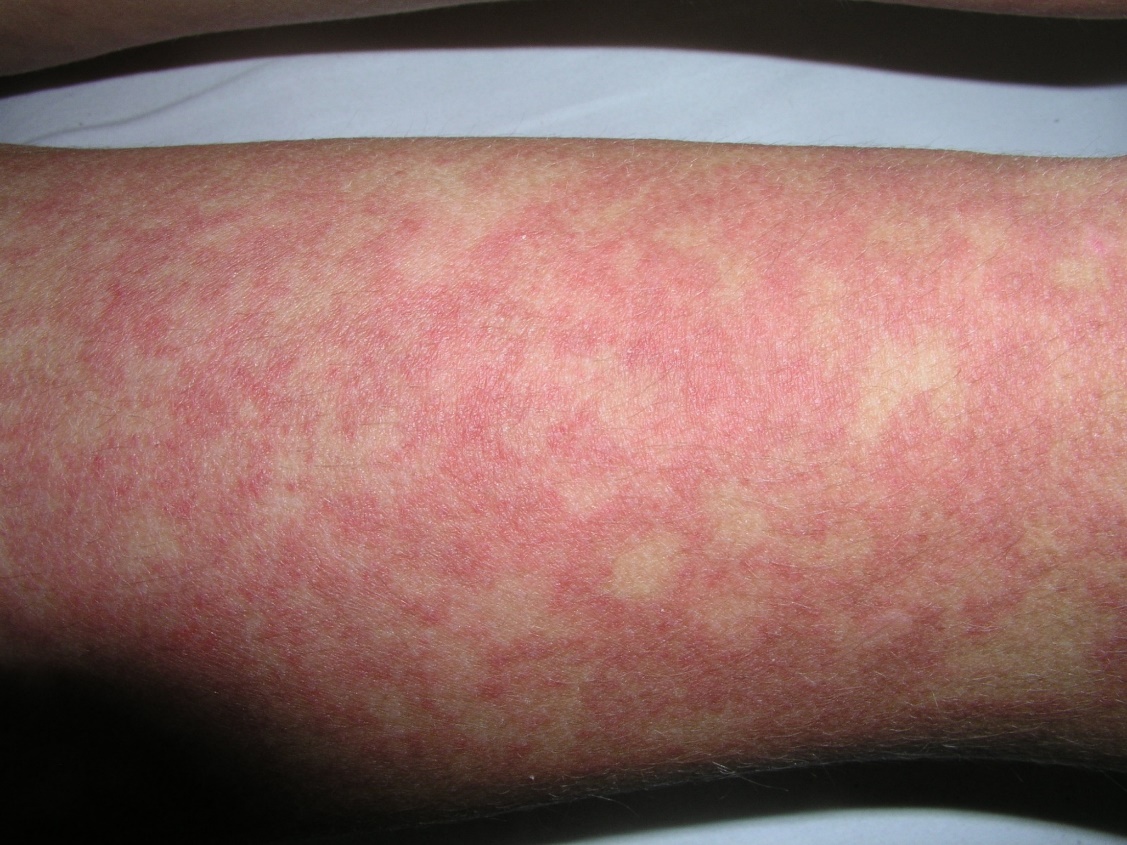 Dermografismus / prodromální raš
Kožní projevy u aseptických meningitid (spirochéty, enteroviry)
Kožní projevy u purulentních meningitid (sepse, meningogok)
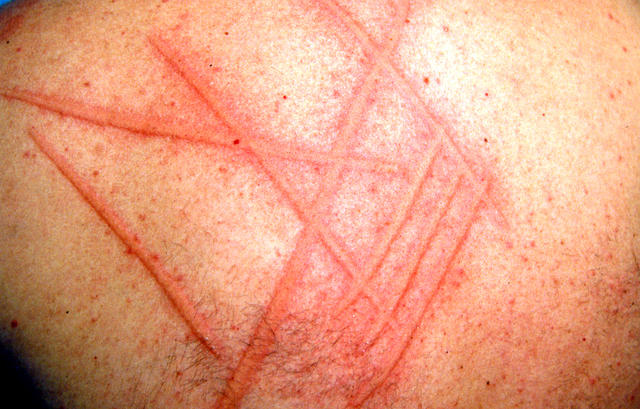 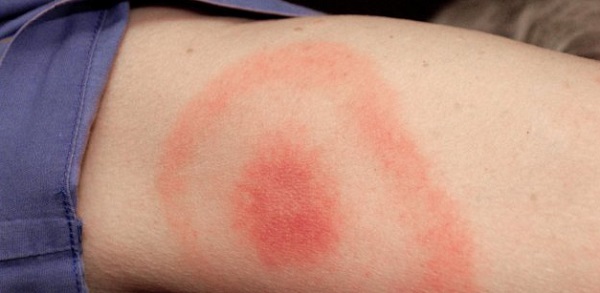 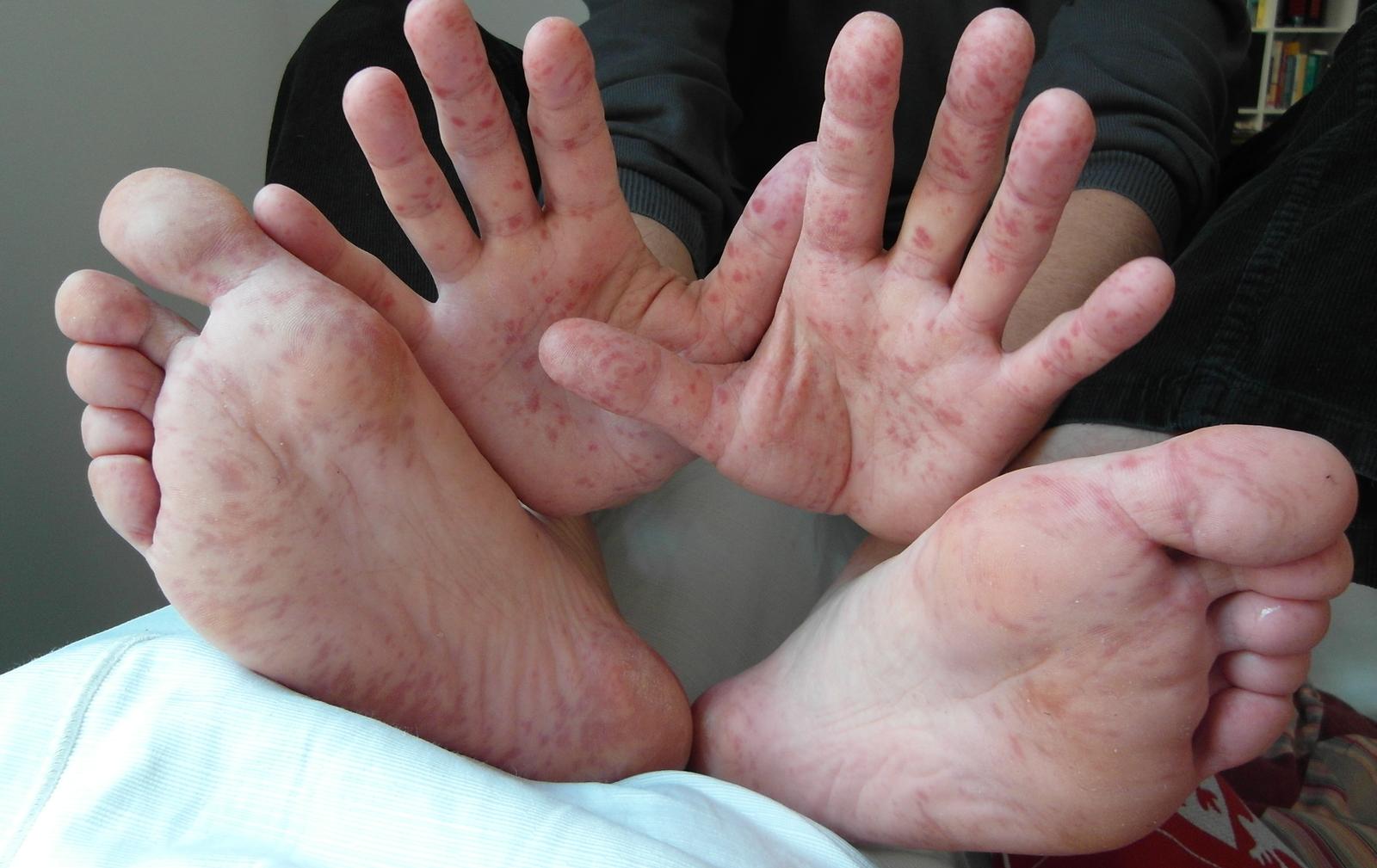 5
Kožní projevy
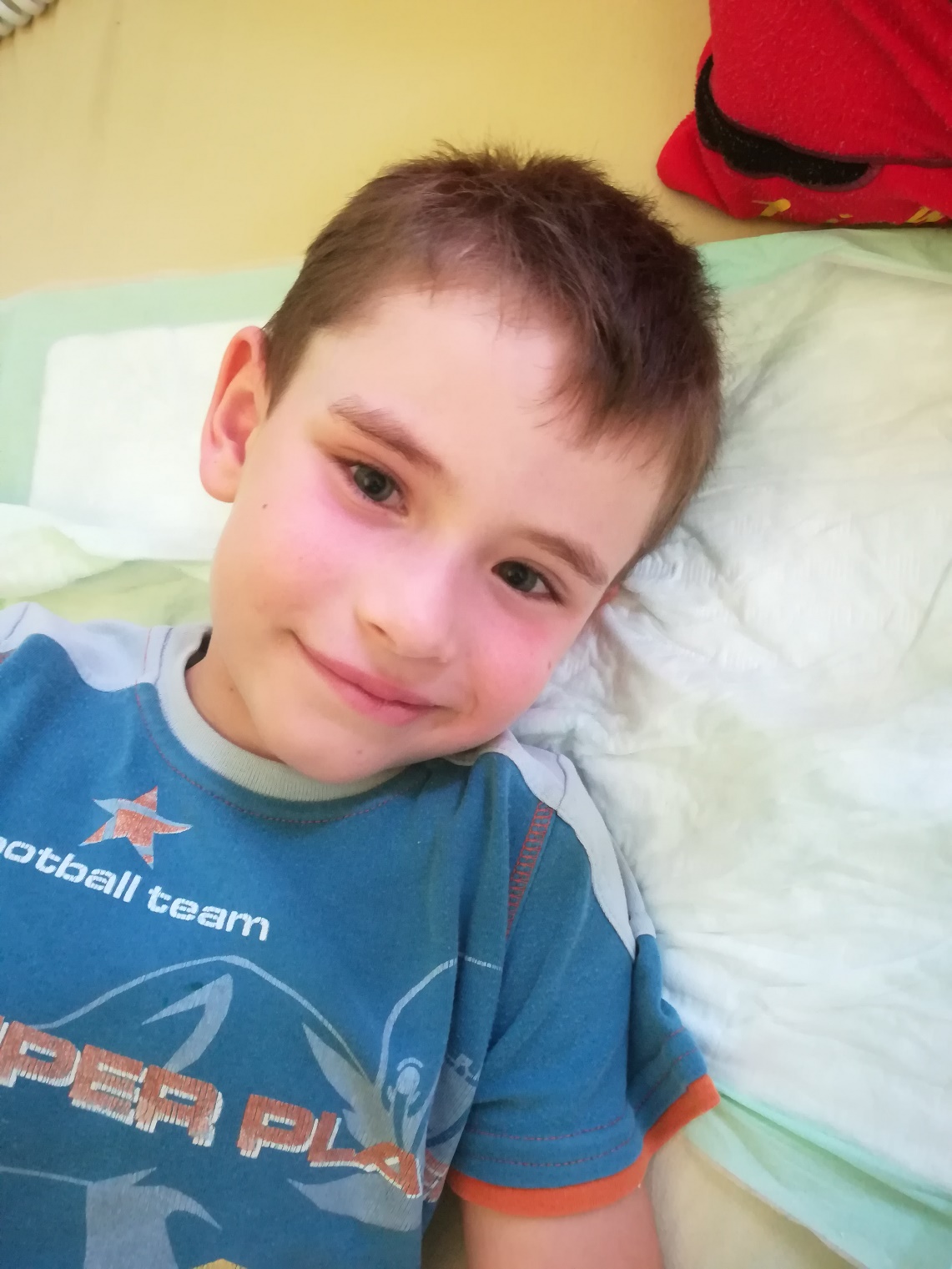 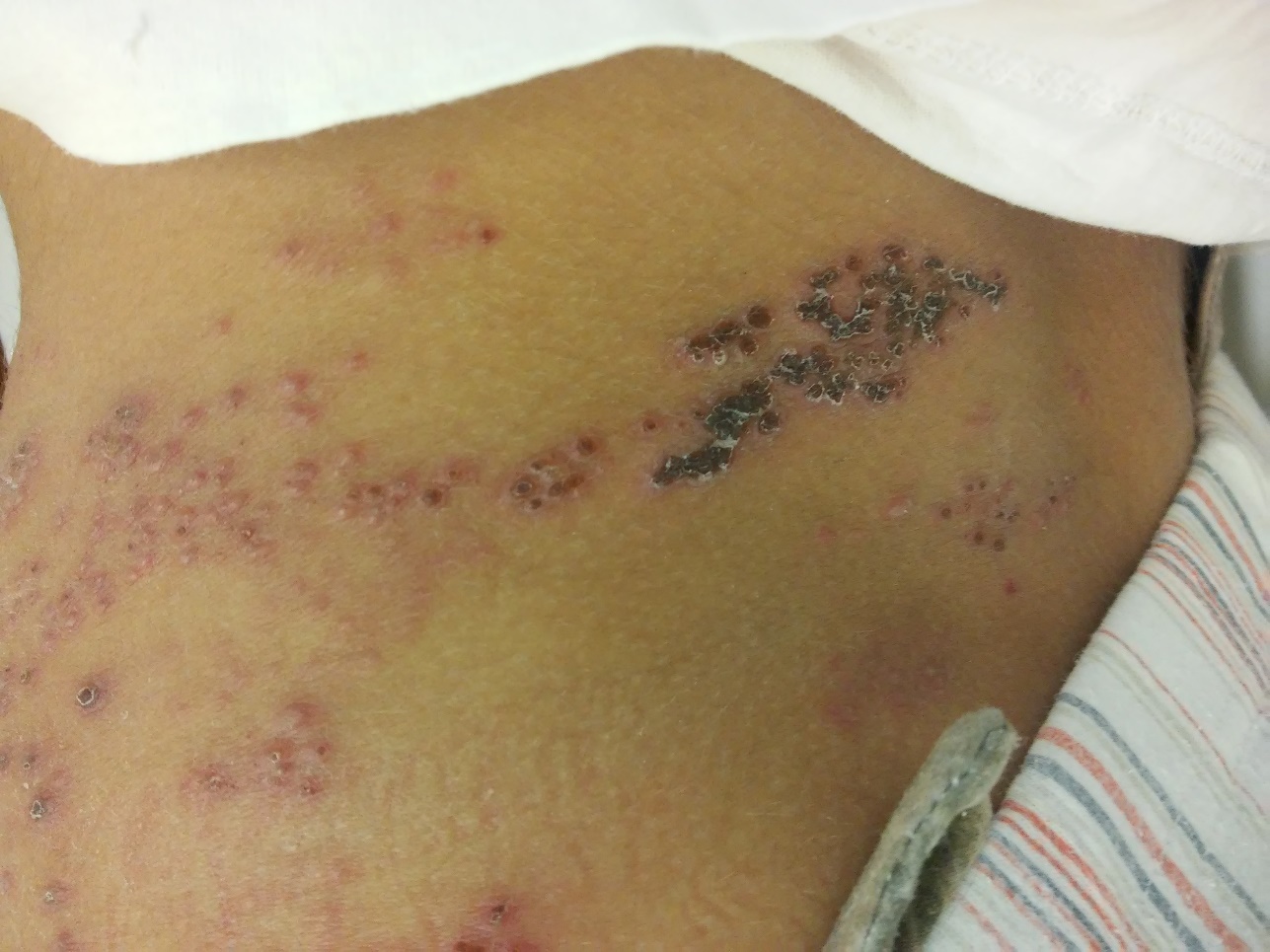 6
Krvácivé projevy
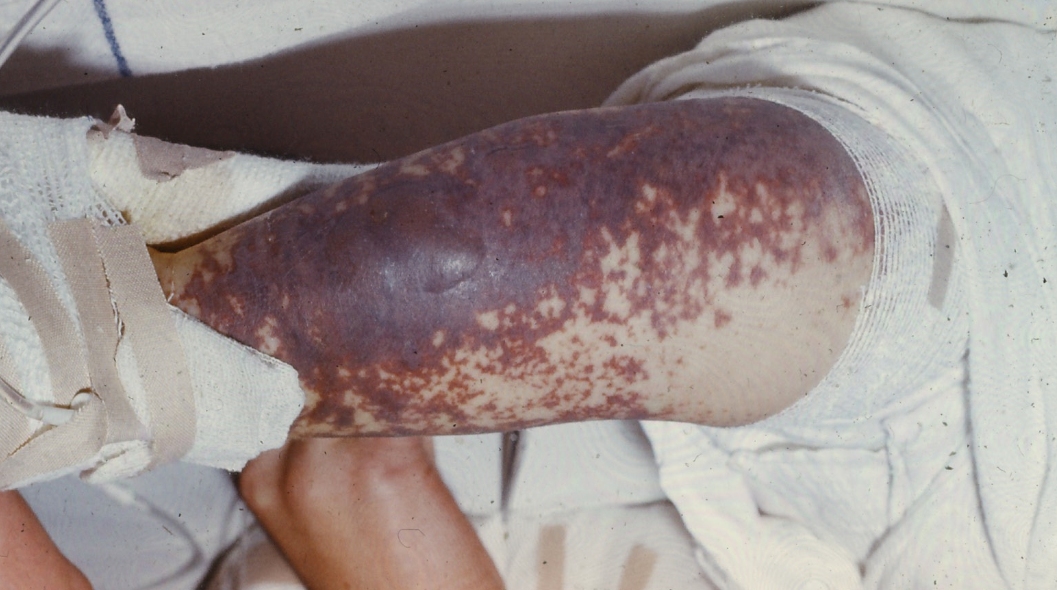 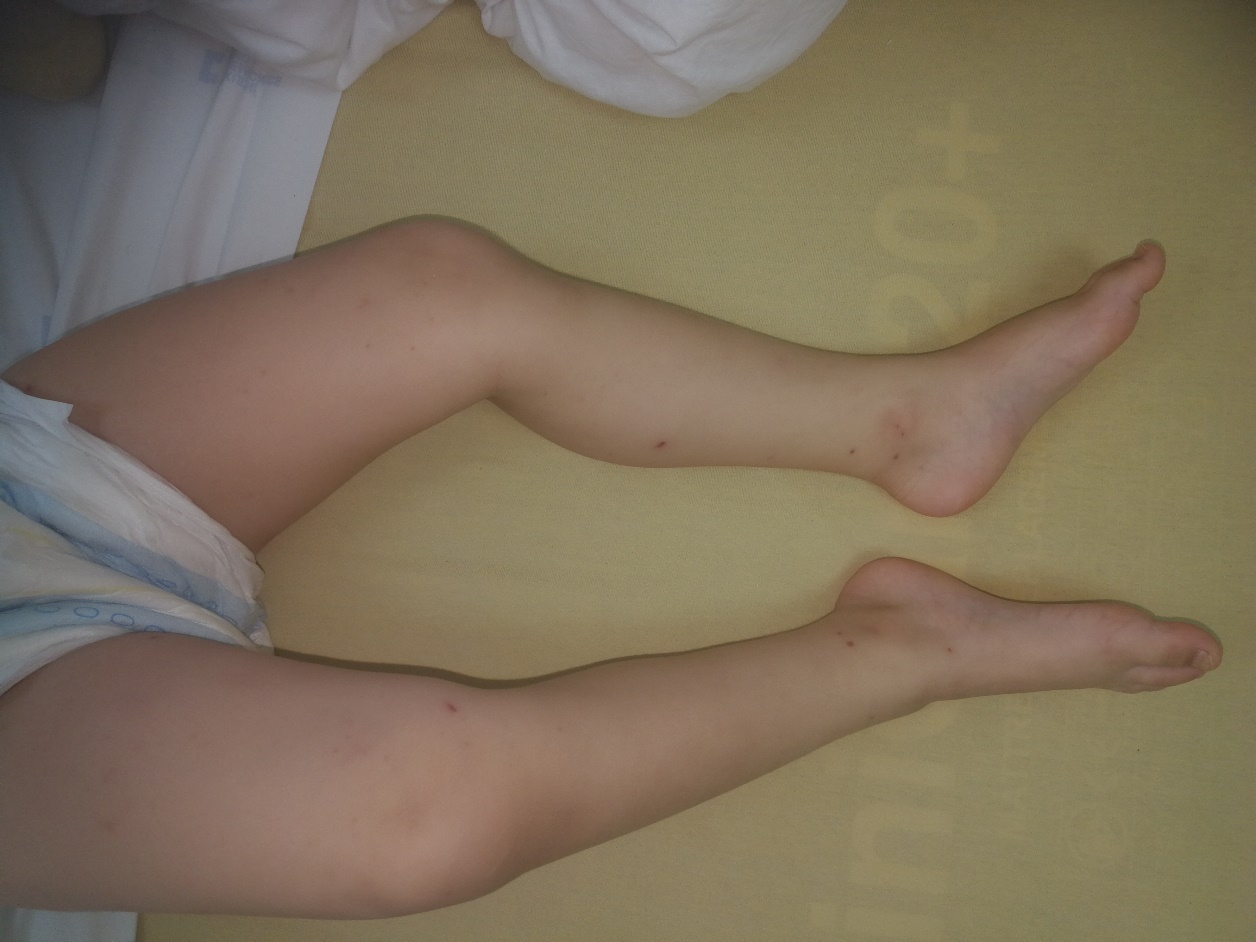 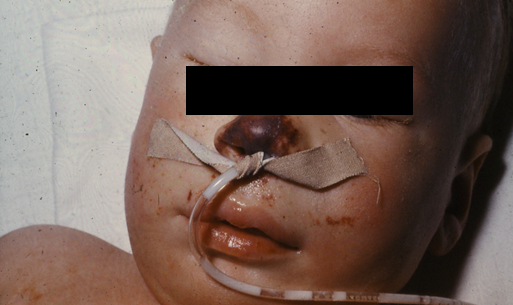 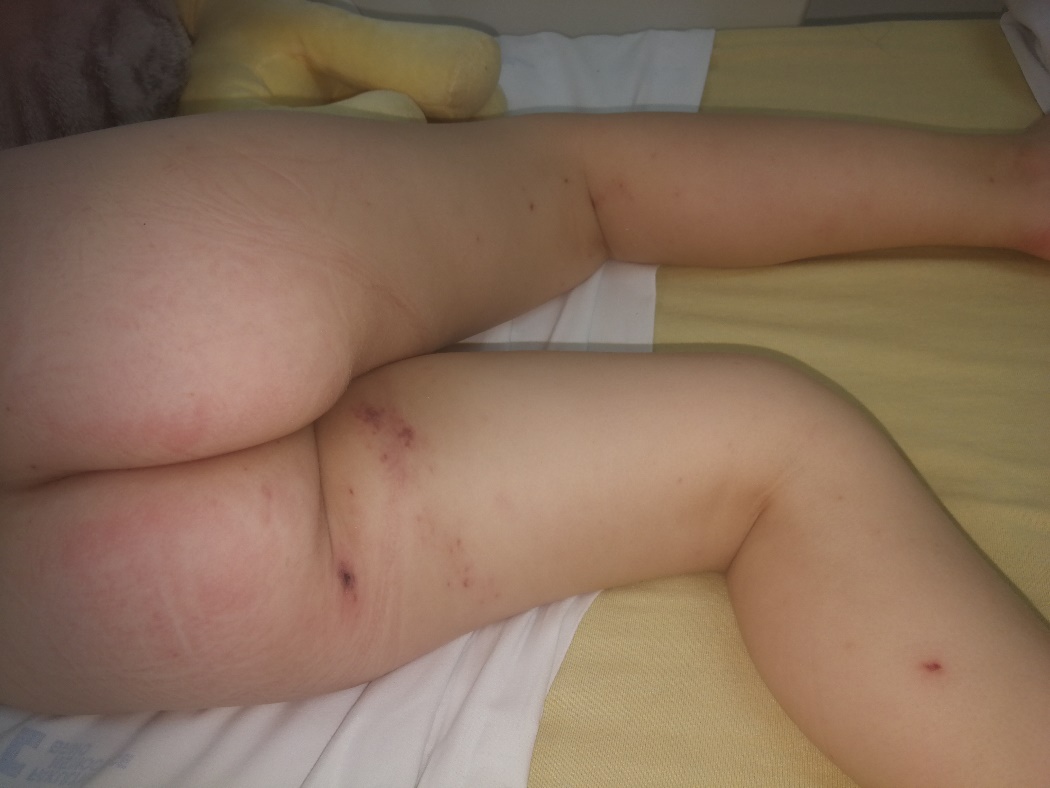 7
Příznaky ICH
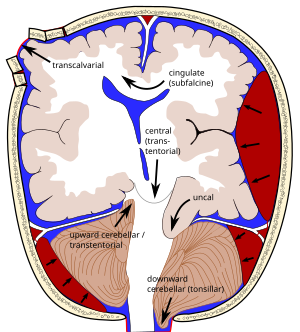 Tumor
Mozkový absces
Mozkový edém 
Cytotoxický (hypoxie – úraz, CMP)
Vazogenní (poškození HEB – nádor, infekce)
Intersticiální (obstrukce odtoku CSF)
Hypoosmolární (poruchy minerálového metabolismu)

Prodromální symptomy – cefalea, zvracení, nauzea, neklid, apatie, VF
Progrese – manifestní symptomy – porucha vědomí, hyperventilace, vypadávání kmenových reflexů - patol. reakce zornic (zpočátku mióza, poté mydriáza, ev. anizokorie), poruchy tonu, konvulze, příznak zapadajícího slunce
Kritická ICH – hypertenze, bradykardie, bradypnoe - apnoe
8
KLINICKÁ MANIFESTACEJEDNOTLIVÉ KLINICKÉ JEDNOTKY
Rozdělení dle převažujících projevů - často však kombinované postižení 

Akutní purulentní meningitida – zánětlivé postižení měkkých plen (hnísavý výpotek), převaha polymorfonukleárů v likvoru

Akutní serózní meningitida – zánětlivé postižení mozkových obalů vedoucímu k exsudativnímu seróznímu zánětu, převaha mononukleárů v likvoru

Chronická meningitida – dlouhá anamnéza (týdny / měsíce), abnormální nález v likvoru trvající min. 4 týdny
Akutní encefalitida – převažuje porucha vědomí, ev. fokální ložiskové příznaky; meningeální příznaky jsou vyjádřeny minimálně (hnisavá vzácná – sekund. při sepsi; nehnisavá – perivaskul. lymfoplasmocytární infiltráty)

Myelitida – Vzácně samostatně / encefalomyelitida – horečka, paraparéza chabá … spastická

Ložiskové procesy (subdurální empyém, epidurální absces, mozkový absces) – per continuatem, hematogenní šíření
Etiologie purulentních meningitid
Etiologie aseptických meningitid
CAVE - VĚK
NOVOROZENCI




DĚTI



DOSPĚLÍ 


DOSPĚLÍ > 50 let
spirochéty – B. burgdorferi s.l., T. pallidum, L. interrogans) 
Rickettsie, legionely, anaplasmy  
Mycoplasma pneumoniae
Viry primárně (lyssavirus, arboviry, polioviry, herpetické viry) či sekundárně neurotropní (enteroviry, paramyxoviry, respirační viry, adenoviry, HIV) 
Postinfeknčí a postvakcinační (např. MMR, po pertusi – celobuněčná vakcína, chřipka, KE)
Etiologie mykotických, parazit. a TBC meningitid
SPECIFIKA SAG
Časná  (< 7 dní) – vertikální přenos
Pozdní (< 30 – 90 dní) - horizontální přenos

SAG + matky – screening, ATB i.v. během porodu
CAVE - Tento postup nezabrání nosičství – stále možnost horizontálního přenosu!
#Hastag Konference
11
Diagnostika
Anamnéze (klíště, nemocnost v předchorobí, očkování, perinatální rizika – SAG?, zkalená plodová voda, shunt…)
Epidemiologické údaje 
Klinický obraz
Lumbální punkce x strukturální 
	zobrazovací vyšetření
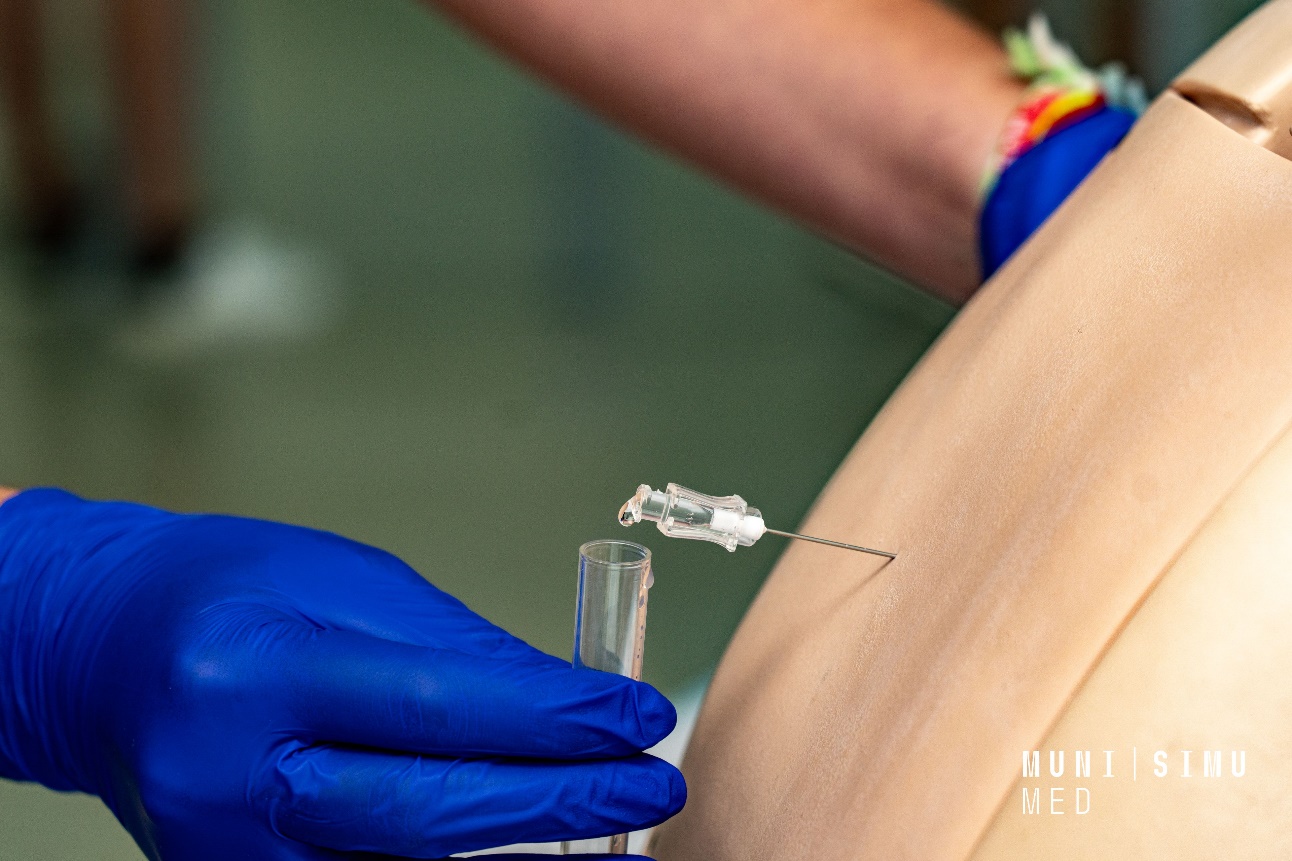 12
UPŘEDNOSTNĚNÍ STRUKTURÁLNÍHO ZOBRAZENÍ MOZKU
Mezioborová spolupráce - neurolog
	(subakutní stavy ev. EEG)
Riziko z prodlení medikamentózní terapie!
	(ATB < 1 hod.!)

INDIKACE CT/MR – splnění 1 kritéria 
Ložiskový neurologický nález 
	(X paréza hlavových nervů)
Nově vzniklé křeče (max. 7 dní)
Porucha vědomí (GCS < 10)
Významný imunodeficit 
ČR – edém papil na OP (při ložiskovém neurol. nálezu)
Dále na zvážení: UZ mozku (velká fontanela)
KONTRAINDIKACE – LP


Nitrolební HT – riziko míšního konu 

Těžké poruchy koagulace, kožní léze v místě LP, malformace L páteře

Oběhová a ventilační nestabilita pacienta
LP PŘÍPRAVA
ZKUMAVKY - LIKVOR 
Cytologie + biochemie
PCR 
Protilátky
H-L bariéra … 
Kultivace B + C (ev. pneumokok. antigen)
…. Dle stavu pacienta
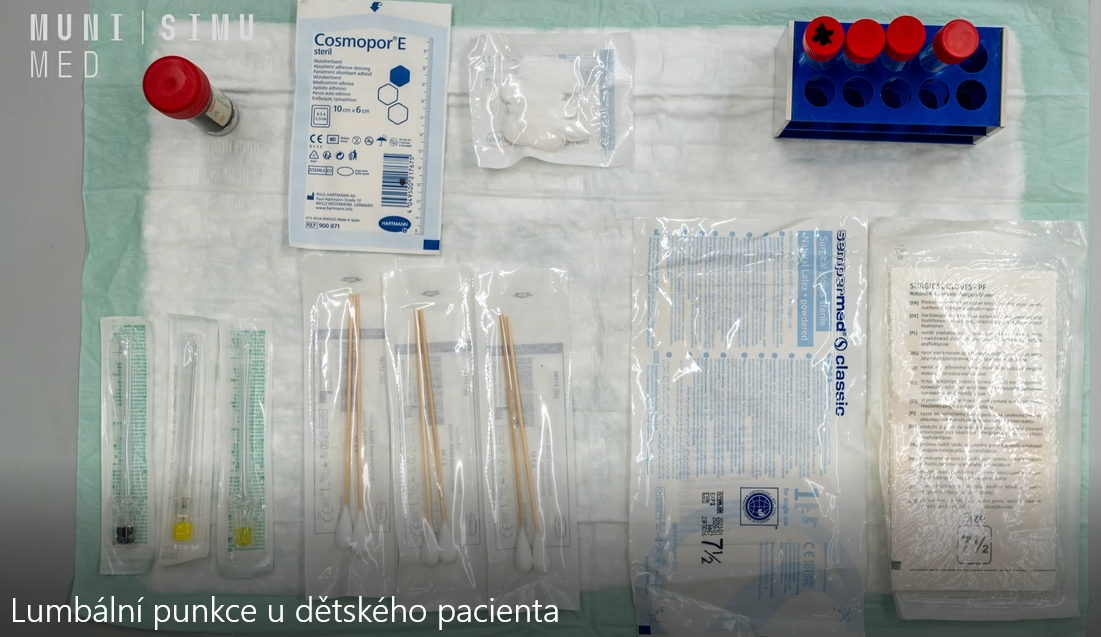 ZKUMAVKY - KREV: 
Základní laboratoř (KO, biochemie)
H-L bariéra
Protilátky 
Hemokultura, koagulace / septický pacient, exantém 
Toxikologie (rizik. anamnéza, porucha vědomí, věk)
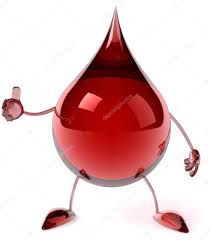 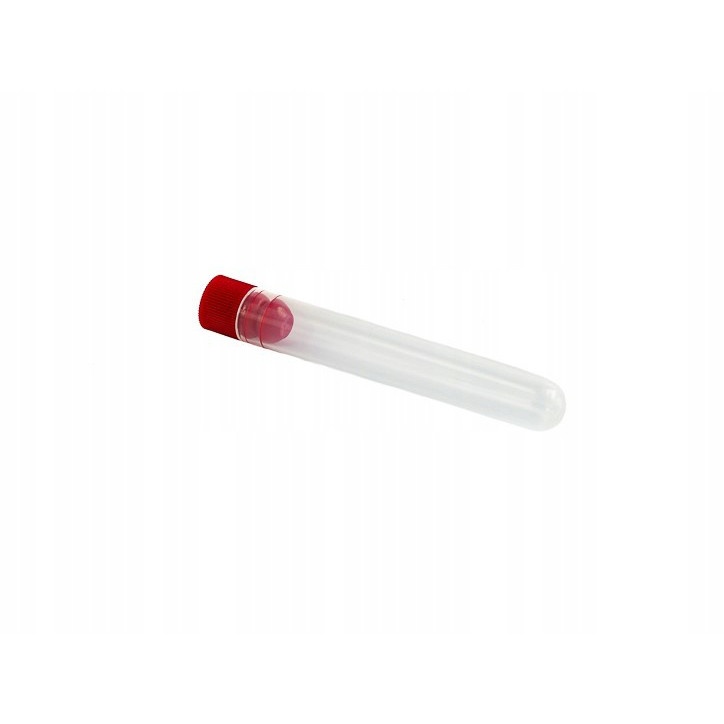 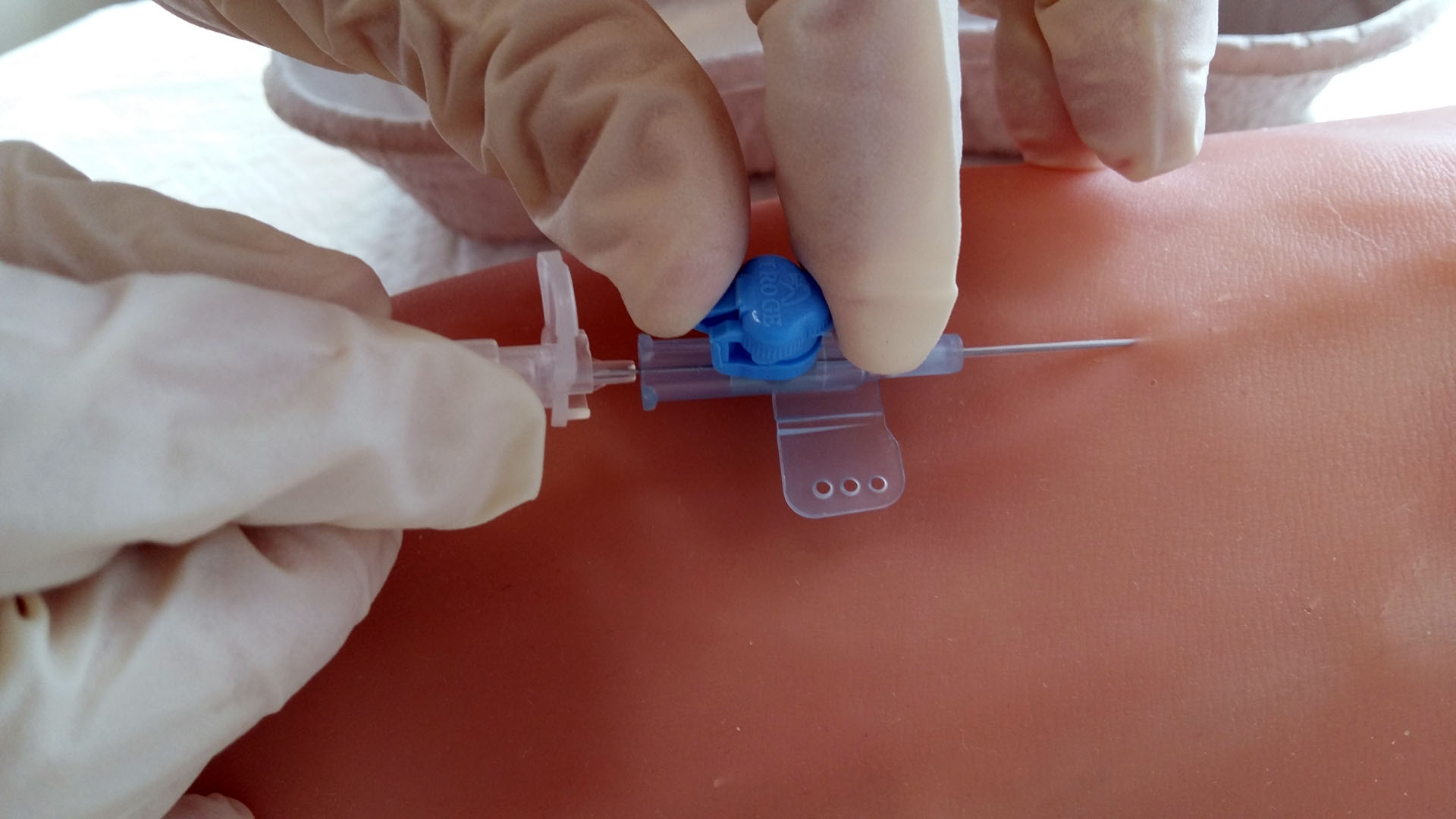 Interval LP / odběr krve - 30 min., max. 4 hodiny
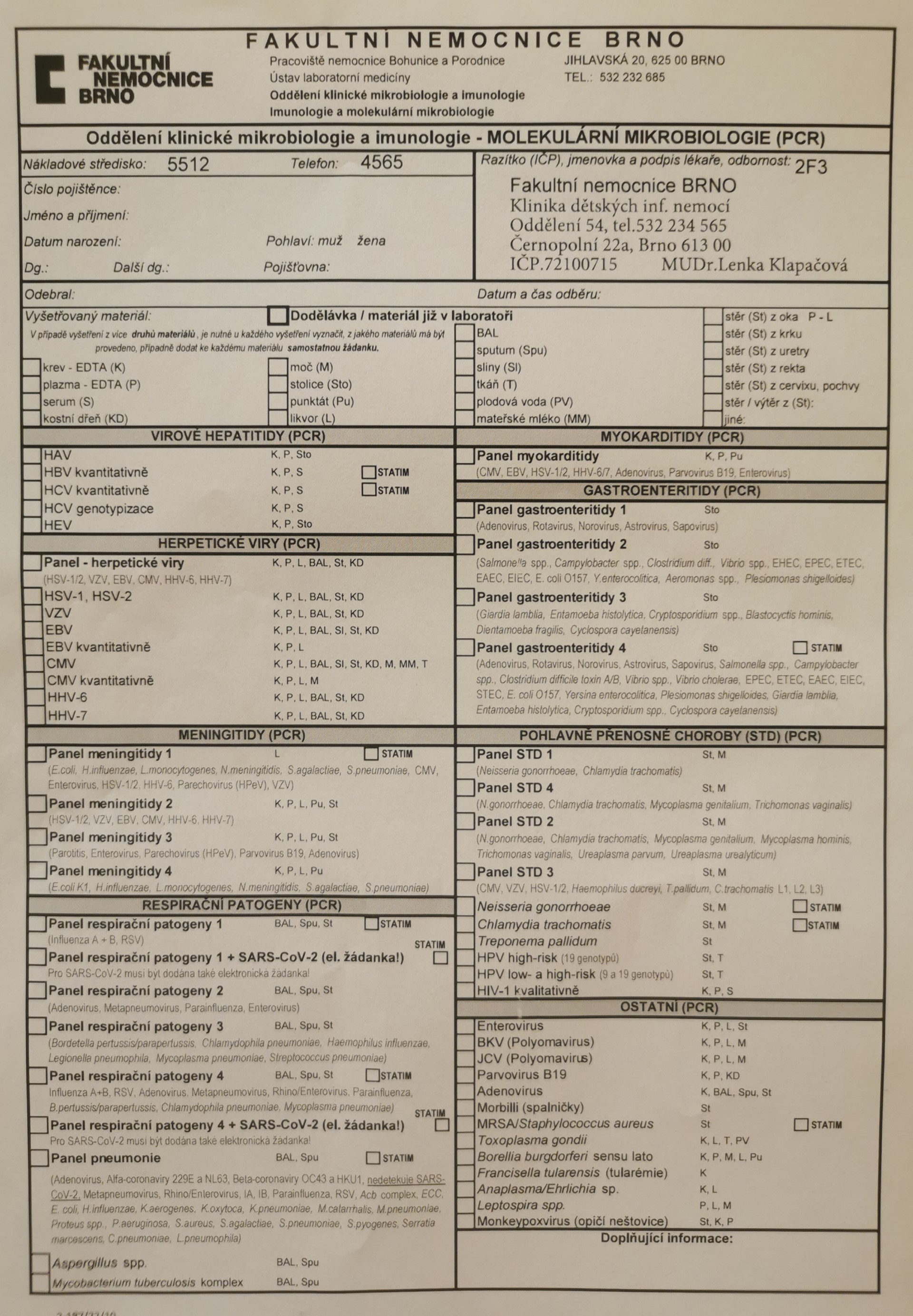 PCR vyšetření z likvoru - příklad žádanky
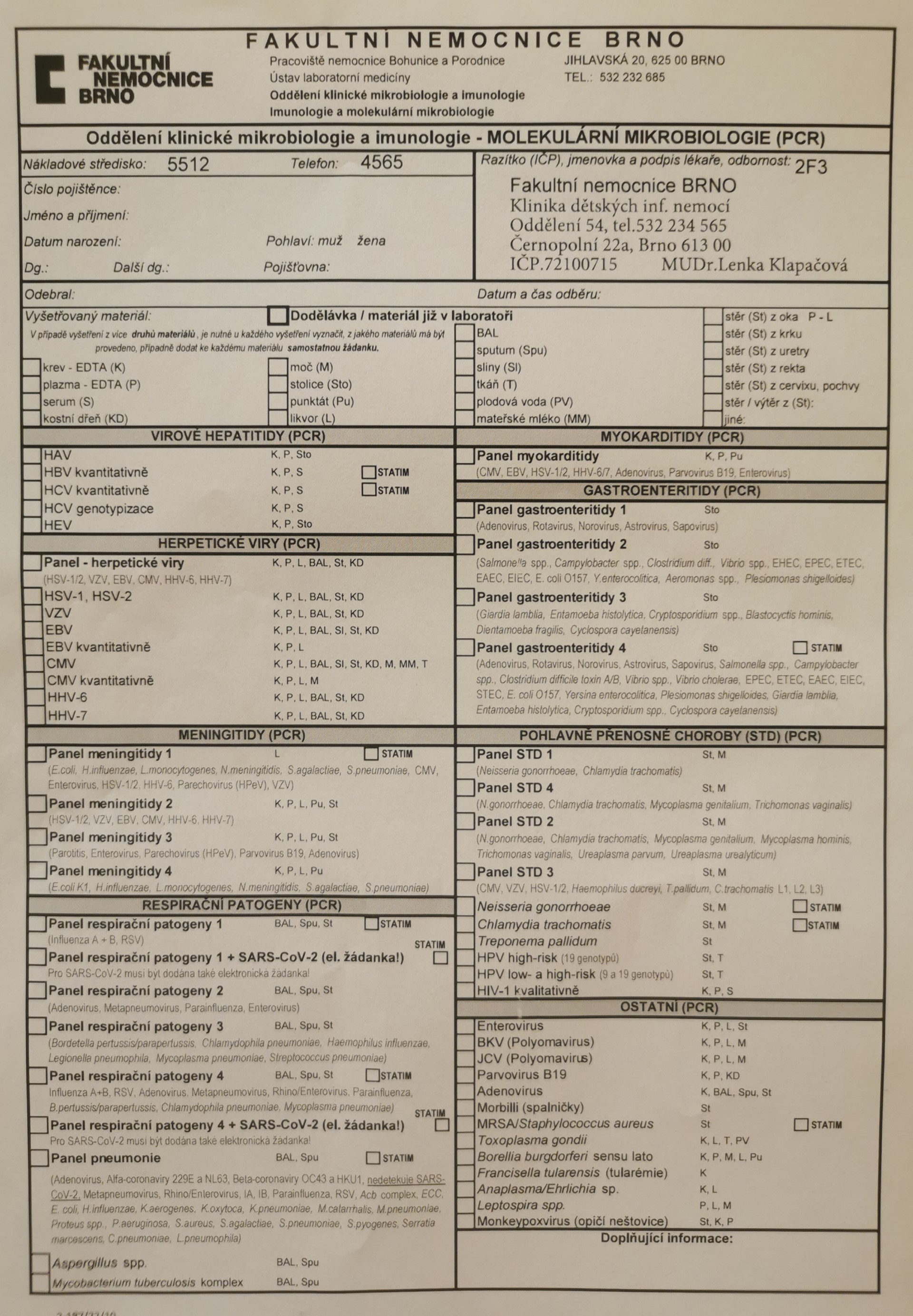 Panely či jednotlivé patogeny

Bakterie
Viry (enteroviry, herpetické, respirační)
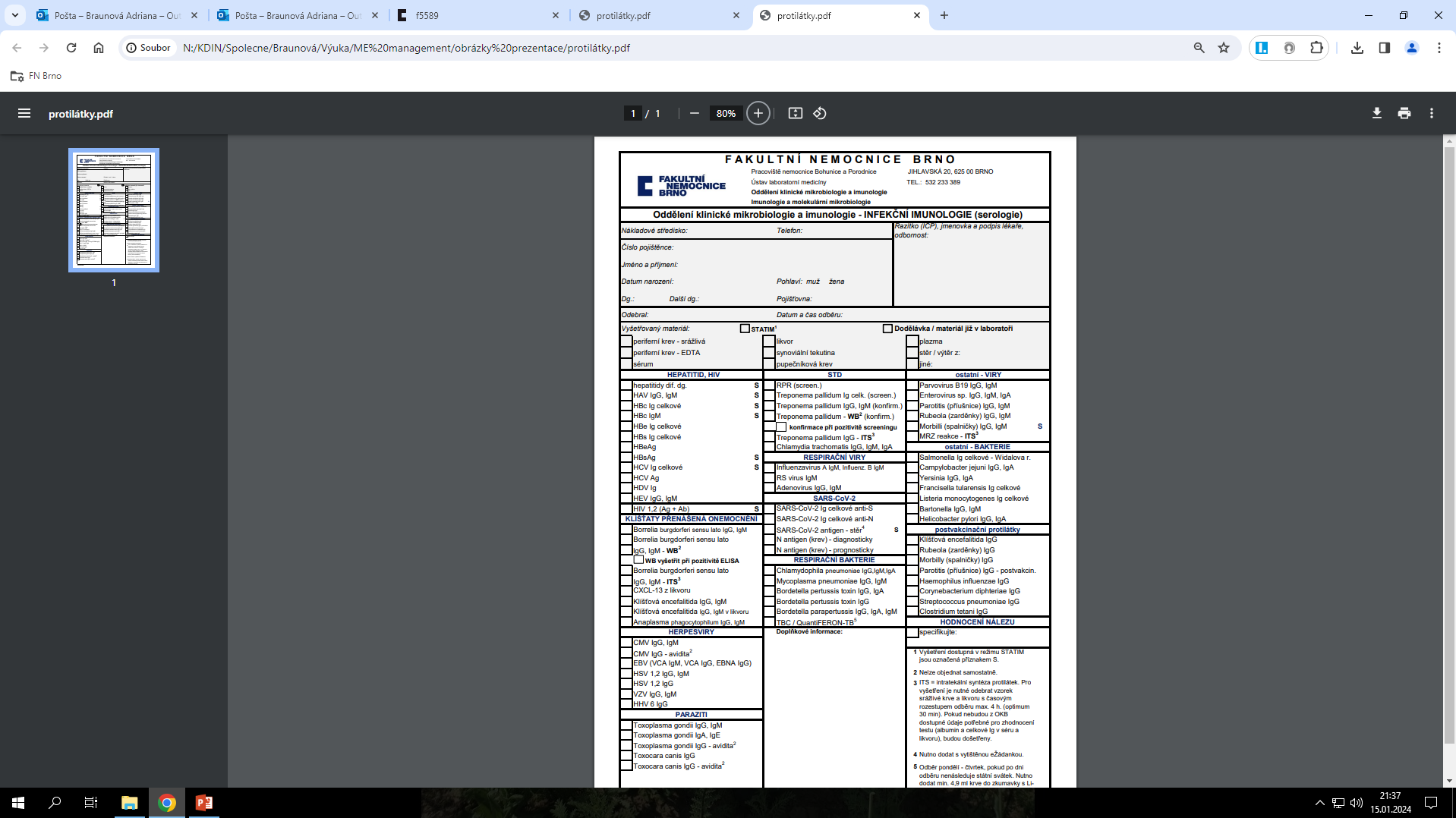 Vyšetření protilátek krev + likvor – příklad žádanky
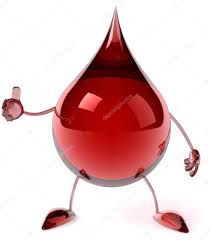 Patogeny u nichž se PCR diagnostika nevyužívá

Vektorové nákazy
(KME, borrélie vč. intratekální syntézy borreliových protilátek, ev. CXCL13)
LP – PŘÍPRAVA
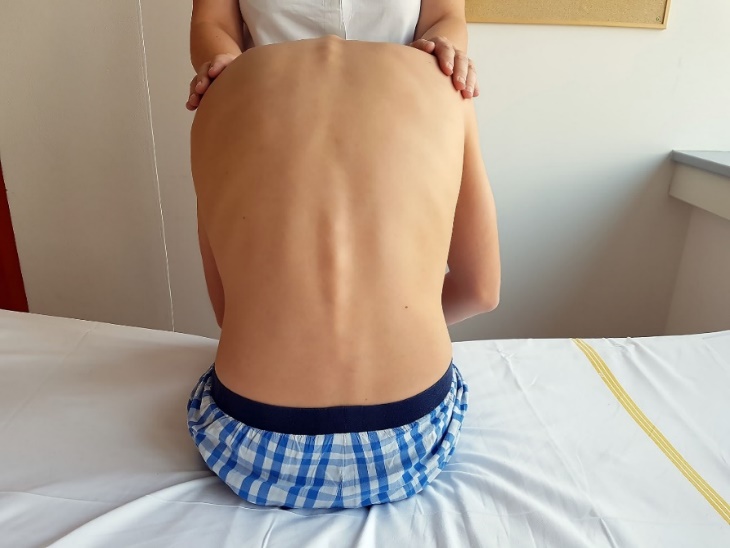 Informace 
Rodič plně, informovaný souhlas
Dítě adekvátně věku 

Premedikace, příprava pomůcek 
X, ev. analgosedace, lokální anestetikum

Poloha pacienta 
v leže
v sedě - flektovaná kolena
	anteflexe hlavy

Jehla 
Habitus pacienta
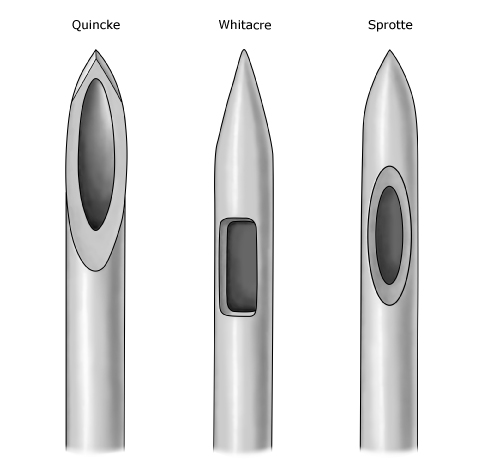 * PLPH – postpunkční syndrom
LP – TECHNIKA
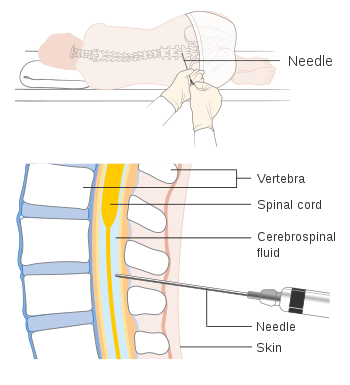 Určení místa vpichu
	Hrany lopat kostí kyčelních – spojnice -  	 	prostor L3/4 – L4/5, horní hrana spodního obratle, 	označení
Příprava pole 
	Dezinfekce, sterilita, roušky
Směr jehly 
	Lehký sklon směrem nahoru, cca 15 st. 
Odběr materiálu 

Ukončení LP
	Zavedeme mandrén / do 2/3 plné délky, 	EX, komprese
Režim po LP
	Rovná podložka 8-10 hod. (hodina supinační 	poloha) / min. 6 (PLPH)
	Atraumatická jehla (2-4 hod.)
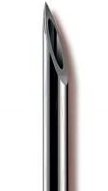 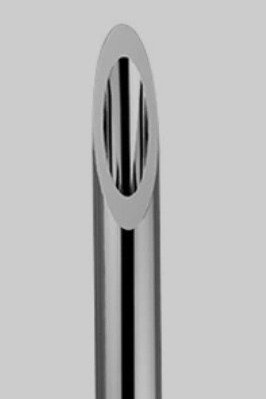 Rotace ostří do strany
1 zkumavka - 15 kapek (10 minimum)
POZOR – odběr PCR – zabránit kontaminaci
video LP / studijní materiály IS
ZHODNOCENÍ VÝSLEDKŮ
Makroskopicky 
Zabarvení / transparence
XANTOCHROMIE – žluté, oranžové či růžové zbarvení  - odpadové produkty hemoglobinu – 90 % pacientů po 12 hod. subarachnoidálního krvácení (pří. novorozenci s hyperbilirubinémií)
Tlak 

Mikroskopicky
Cytologie 
Pleocytóza 
	(polymorfonukleáry - PN / mononukleáry - 	MN), Ery až v 20 % při traumatické LP 

Biochemie
Celková bílkovina – výrazně zvýšená hladina u purul. zánětu, krvácení, Guillainova-Barrého syndromu, tumorů atd. (fyziol. novorozenci)
Glykorachie – 2/3 glykémie, nízká u purul. zánětu 
Laktát – hnísavé meningitidy výrazně zvýšené 
	> 3.5 mmol/l
Guillainův-Barrého syndrom – akutní demyelinizační polyradikuloneuritida – v likvoru proteinocytologická disociace (těžká porucha H-L bariéry) – akutní, subakutní průběh; chabé parézy končetin – převážně DK, riziko ochrnutí dýchacích svalů; v předchorobí 1-3 týdny často infekce (EBV, CMV, HBV, HIV, VZV, mykoplazmata, chlamydie, Campylobacter jejuni)
Terapie – obecný přístup
Bakteriální meningitida – izolace min. 24 hod., PEP - kontakty
Diagnostické výkony nesmí pozdržet včasné zahájení ATB terapie
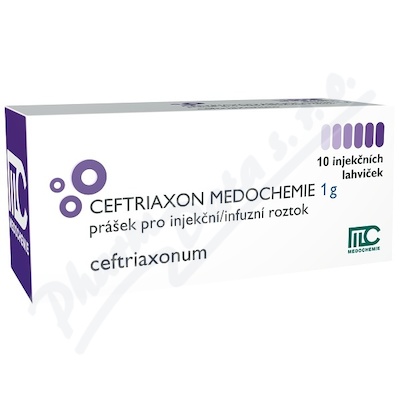 20
KAUZÁLNÍ TERAPIE
Purulentní meningitida - ATB < 1 hodina
Empirická terapie širokospektrými ATB s průnikem do CNS

NOVOROZENCI + KOJENCI 
(DO 2 MĚSICŮ)
Ampicilin + Cefotaxim / Ampicilim + Gentamicin (Vankomycin?)

STARŠÍ KOJENCI, DĚTI, DOSPĚLÍ  
Ceftriaxon (+ Ampicilin / Chloramphenicol)

DOSPĚLÍ > 50 LET 
Ceftriaxon + Ampicilin

Příp. postupná deeskalace
Antibiotikum
Antivirotikum
Antimykotikum
ACICLOVIR! – antivirotikum při susp. herpetické encefalitidě – VČASNÉ PODÁNÍ
HERPETICKÁ ENCEFALITIDA
Porucha vědomí (kvalitativní / kvantitativní) – postižení frontálních a temporálních laloků; klinický obraz - křeče, ložiskové neurol. příznaky, afázie, příznaky edému mozku  - ↑ PRIMOINFEKCE (RA - HSV)
Kauzální terapie bakteriálních aseptických meningitid
Spirochéty 
Neuroborrelióza – cefalospiriny III. generace (Doxycyklin)
Leptospiry – G-PNC, Doxycyklin 
Neurolues – P-PNC, G-PNC / Ceftriaxon
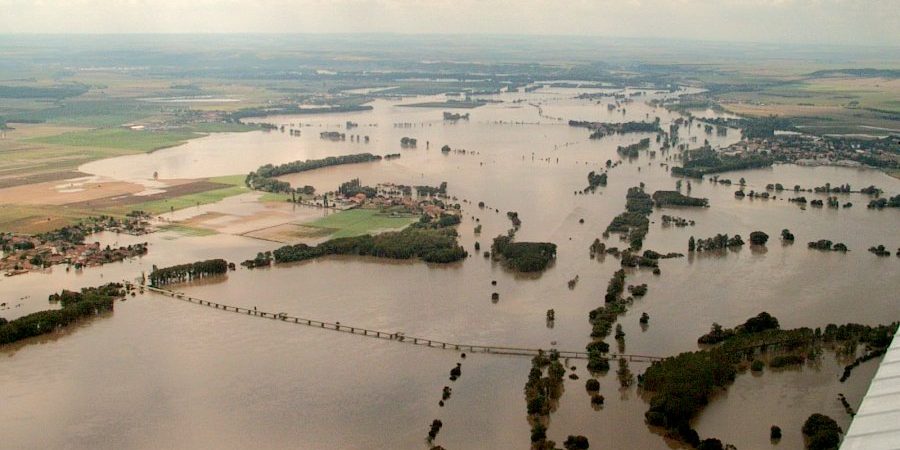 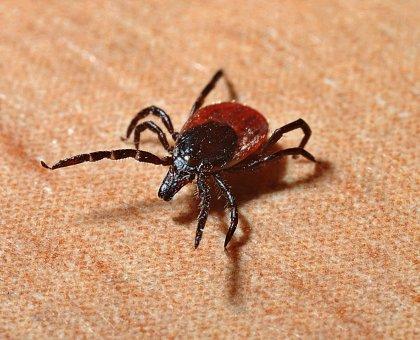 Rickettsie – Doxycyklin / makrolidy, chloramfenicol, fluorochinolony
 
Anaplasmy – doxycyklin, chloramfenikol, rifampicin
22
SYMPTOMATICKÁ TERAPIE
Infuzní terapie, antipyretika, analgetika 
Antiedematózní léčba, elevace hlavy
Antikonvulziva, ev. tlumení v případě neklidu
Při septickém stavu – komplexní přístup (vitální funkce, DIC…)
Zlepšují prognózu, prevence postižení sluchu; I. dávka  krátce před  / s ATB.
POZOR – při podezření na herpetickou encefalitidu nepodáváme v úvodu! Při HSV potvrzení vyčkáme 3-4. den na účinek acicloviru (x edém)
Kortikoidy
Pro použití u dětí není dostatek studií / dle doporučení by neměl být rutinně používán. 
V ČR součástí vstupní léčby purulentní meningitidy; při známkách těžké intrakraniální hypertenze či edému mozku (ev. na CT) podáváme.
Manitol
Paušální podávání antiepileptik, paracetamolu, aktivovaný protein C, heparinizace, hypotermie – NENÍ DOPORUČENO
INTRAVENÓZNÍ IMUNOGLOBULINY -  ANO
KOMPLIKACE / NÁSLEDKY
akutní: mozkový absces, subdurální efuze: hygrom nebo empyém, trombózy a tromboflebitidy venózních sinů

pozdní: kochleární hluchota, hydrocefalus, PMR, paretická postižení, epilepsie, nutnost amputací končetin při IMO 

Iatrogenní – PLPH - 24-48 hodin po LP, až 40 % pacientů, trvání průměrně 1-2 dny (< 2 týdny)
frontální, ev. difuzní cefalea, bolesti do ramenou a krku (až ztuhlá šíje); horší při vertikalizaci a změně pozice – změna ICP - kašlání, kýchání), nauzea, zvracení, porucha sluchu, tinitus, vertigo, diplopie, příp. parézy hlavových nervů
Snížení ICP – kompenzační vasodilatace, trakce struktur
CSF 450-500 ml/den; u dospělého 150ml CSF / 3x 
ÚNIK CSF po vpichu poškozením struktur
24
PREVENCE NEUROINFEKCÍ
Virové – KE, MMR, VZV
PNEUMOKOKY
PREVENAR 20 – PCV20 (od 6 týdnů) x PCV15 (VAXNEUVANCE) – navýšena úhrada pojišťovny





MENINGOKOKY 
Hrazeno od 14-16 věku
MEN B – Bexsero, Trumemba (od 10 let)
MEN ACWY – Nimenrix (od 6 měsíců), MenQuadfi (od 12 měsíců) (účinnost 10 let)
Hrazeno adolescentům ev. 2. rok života
25
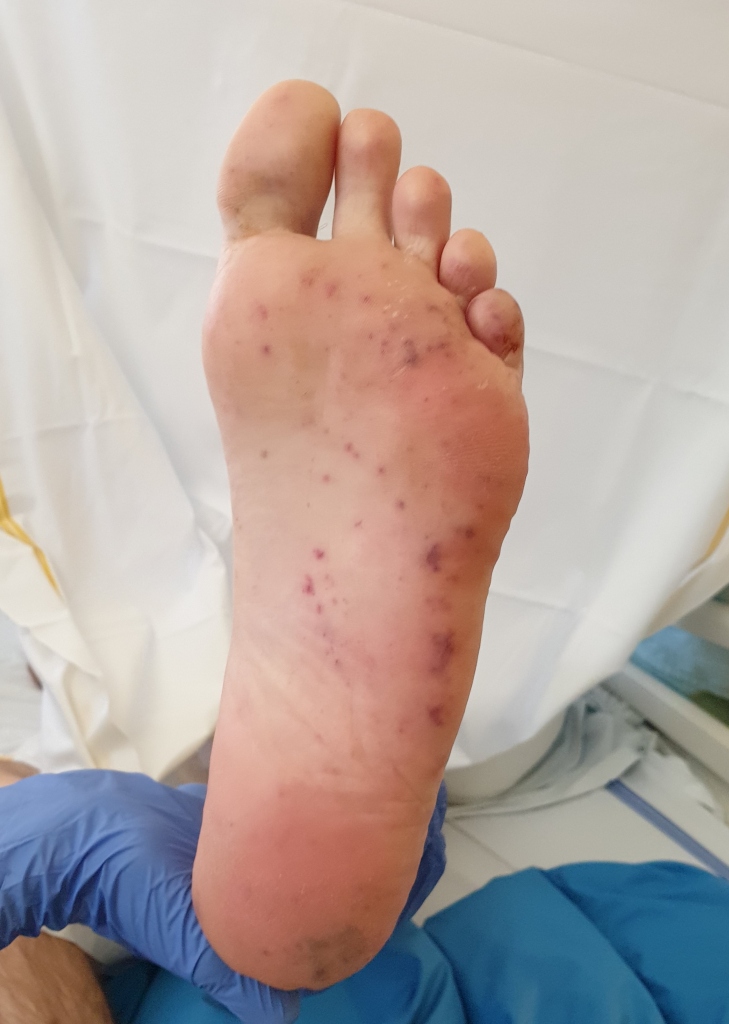 DIFERENCIÁLNÍ DIAGNOSTIKA NEUROINFEKCÍ

Infekční: zánětlivé afekce v ORL oblasti, tromboflebitidy, osteomyelitidy, infekční endokarditida; virové postinfekční syndromy(SARS-CoV-2), postvakcinační reakce

Neinfekční: tumory mozku, polékové reakce – ATB, KIOVIG, chemostatika, křečové stavy, migrény, intrakraniální krácení, insolace, trauma, intoxikace, autoimunitní onemocnění (SLE), iatrogenní příčina (neurochirurgie, spinální anestézie, intratekální aplikace léčiv)

Meningismus – přítomny příznaky meningeálního dráždění bez zánětlivého korelátu v likvoru – např. při vysoké teplotě, insolaci, po odeznění teploty příznaky odezní
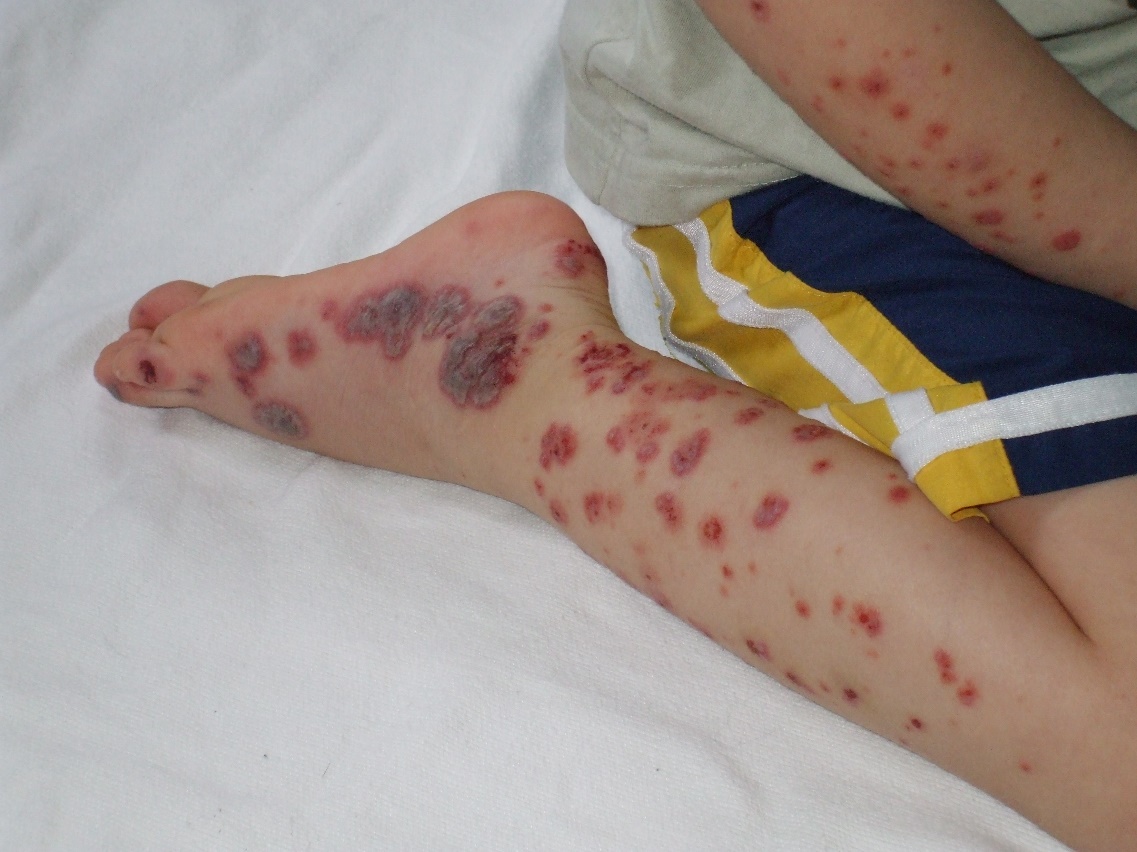 Zdroje, děkuji za pozornost 
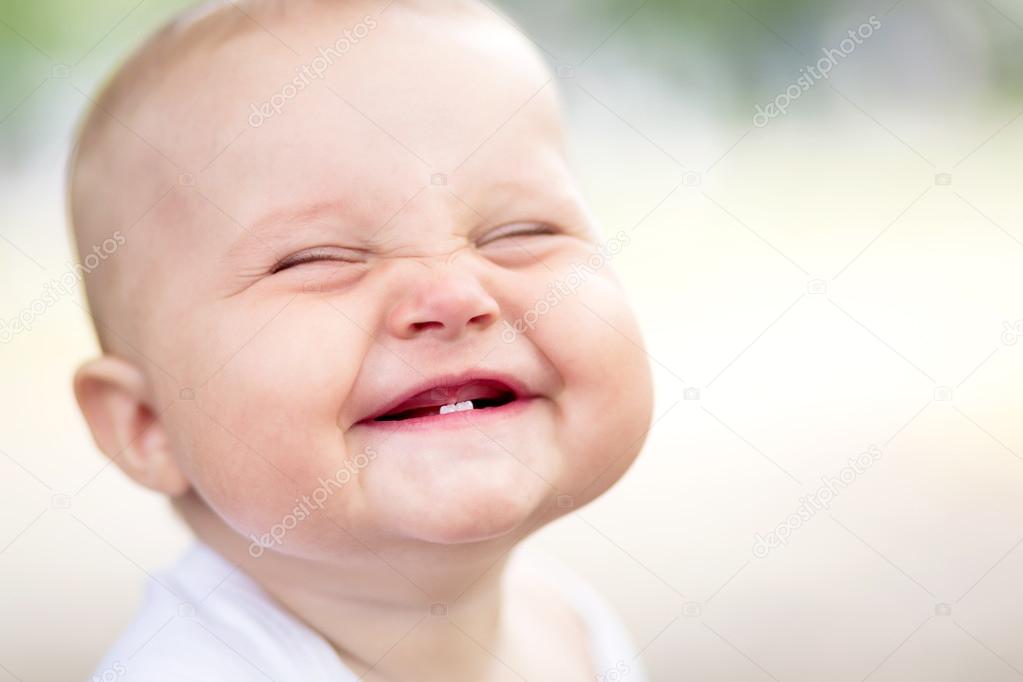 http://infektologie.cz/DoporMenPur17t.htm (2017)
Beck D, Cabellos C, Dzupova O, Sipahi OR, Brouwer MC, ESCMID guideline: diagnosis and treatment of acute bacterial meningitis. Clinical mikrobiology and infection. 2016
Benes J, Infekční lékařství, Galén
27